Alcuni progetti di ricerca in corsosui raggi cosmici
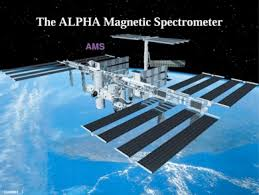 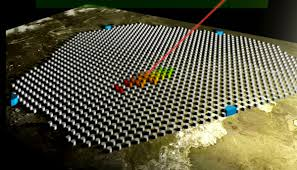 Perché studiarli ?
2 tipi di Rc
Studio di collisioni ad alta energia 
Studio di sorgenti galattiche ed extra-galattiche
Primari
Secondari
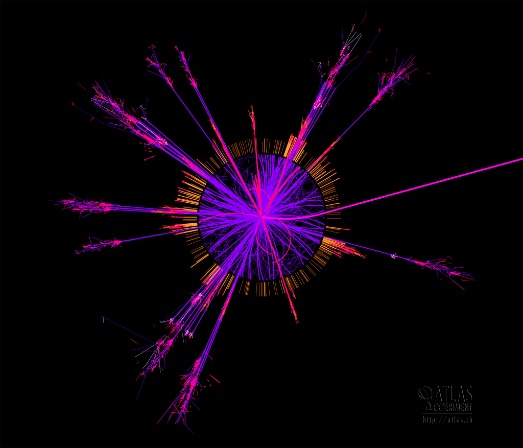 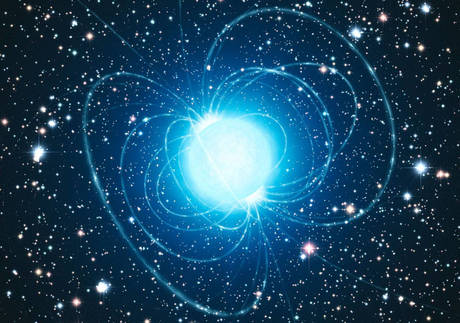 RC non deviati
Principalmente due tipi
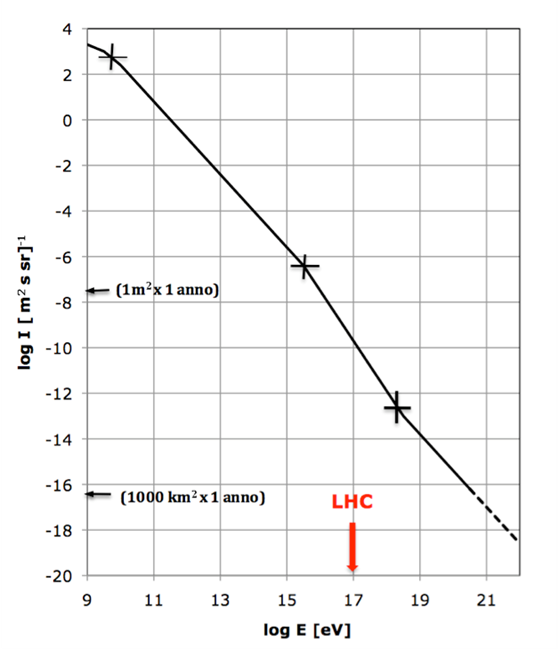 Eventi RARI
FOTONI 1%
PROTONI
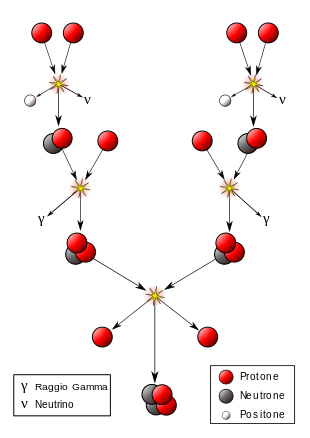 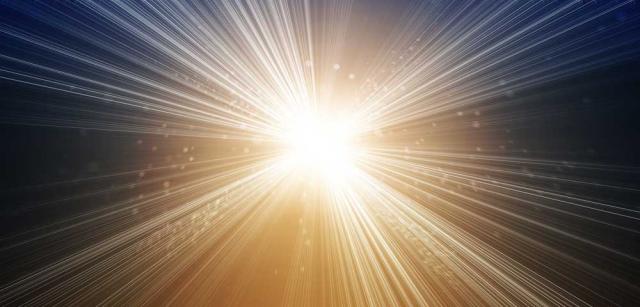 >1018 eV
Due tipi di osservazione
In orbita 
                         Raggi primari
A terra (alta quota)
                        Raggi secondari
Pro:
Si riconosce subito la natura del primario
Alte energie
Contro:
Superfici ridotte
Eventi molto rari
Pro:
Osservatori estesi 
Maggiore probabilità di incontrare un RC
Contro:
Non si sa natura del primario
Perciò bisogna fare calcoli statistici
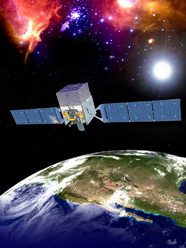 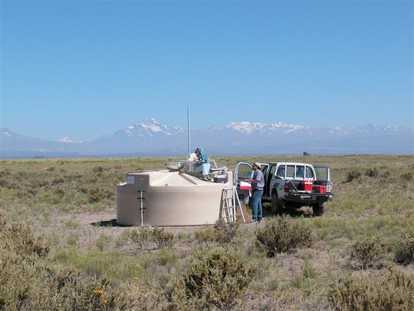 Gli osservatori
Auger
AMS
A terra
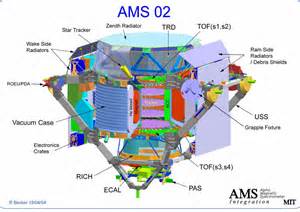 In orbita
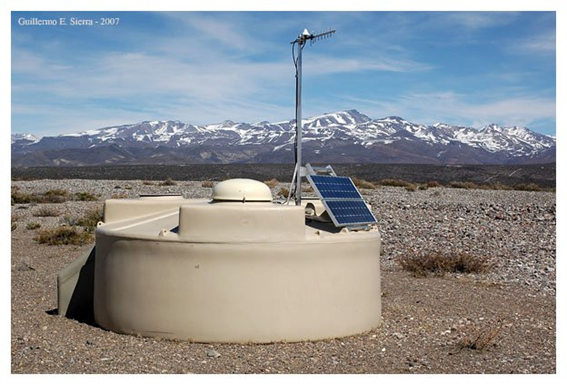 Auger  (2003 ….)
Telescopi a fluorescenza
Rilevatori di superfice
Effetto
Cherenkov
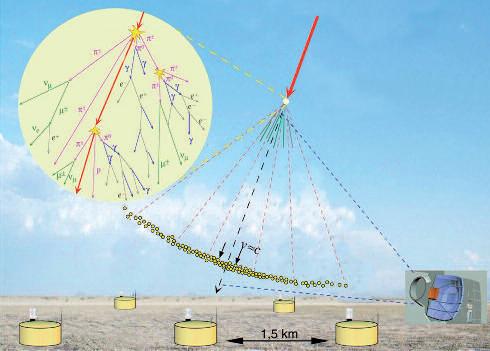 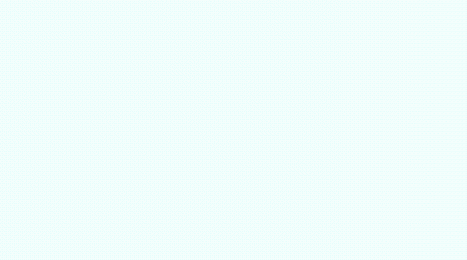 Risultati di Auger
Molte ipotesi sono state confermate:
Cambio di pendenza al livello caviglia 
Confronto con catalogo di Sorgenti energetiche rivela che RC più energetici provengono da AGN
Spettro ancora in evoluzione
AMS  (2011 …)
Esperimento senza precedenti
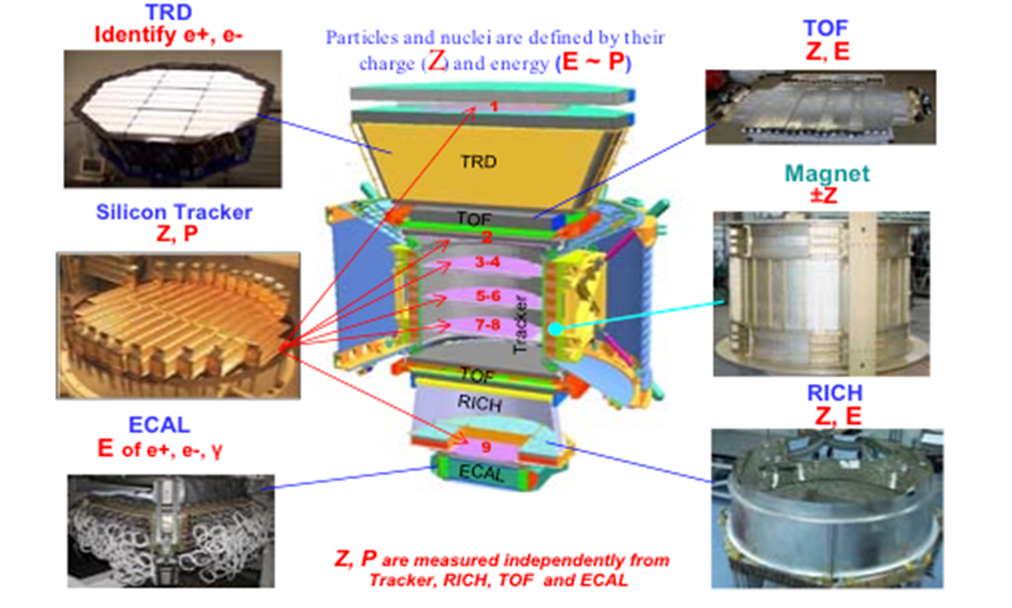 Rilevatore posto sulla ISS 
Come negli acceleratori si rilevano particelle MA in orbita sono  già accelerate
Perché? 
Per comprendere più a fondo la natura della materia 
Ricerca e  nuclei anti He
Struttura:
Molto complessa
Cuore formato da un tracciatore(traker) e da un calorimetro (ECAL)
Per concludere
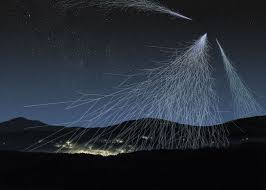 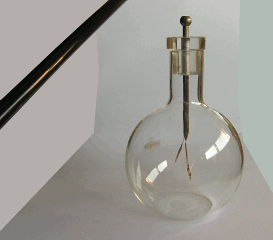 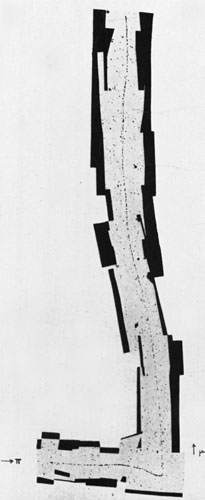 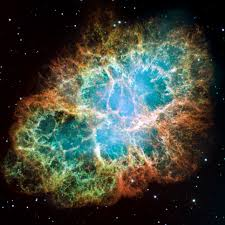 [Speaker Notes: Per concludere, se ripensiamo al percorso che abbiamo riassunto qui, ci rendiamo conto di quanto lontano sia riuscito a vedere l’uomo grazie alla sua curiosità ed al suo ingegno. Una semplice domanda “Perchè l’aria è sempre ionizzata” ci ha portato a comprendere che siamo costantemente bombardati da particelle che arrivano dal cielo. Cercando di comprendere meglio la natura di queste particelle si è scoperto che la materia è molto più complessa di quanto ci si immaginasse: si sono scoperte particelle instabili che decadono in altre particelle, si è scoperto che ciò che noi pensavamo elementare in realtà non lo è. E’ nata così la fisica delle particelle ed il modello standard che è ciò che abbiamo oggi per descrivere il mondo dell’infinitamente piccolo. Ma insieme all’infinitamente piccolo vogliamo comprendere l’infinitamente grande così oggi studiamo i raggi cosmici come messaggeri del cosmo, come particelle che ci aiutino a comprendere cosa succede lassù nel cielo profondo.
Ma non è sufficiente : abbiamo scoperto che oltre alla materia c’è l’anti materia e che quando si incontrano la massa si trasforma in pura energia. Tutta questa bellezza che c’è nella natura e nella mente dell’uomo che la riesce a comprendere ci fa davvero riflettere e vorrei allora concludere leggendovi un passo di Paul Davies , un fisico, saggista e divulgatore scientifico inglese,]
Il punto essenziale è che l'universo è innanzitutto ordinato. Chiaramente avrebbe potuto non esserlo. Possiamo facilmente immaginare un universo caotico, a vari livelli. D'altro canto l'universo avrebbe potuto essere così altamente ordinato da diventare insignificante. Possiamo così immaginarci un mondo fatto solo di spazio vuoto o spazio occupato da un reticolo inattivo o da un gas uniforme.L'universo attuale invece si trova in un interessante equilibrio tra i due estremi di un'uniformità troppo rigorosa e del caos. I fenomeni fisici sono costretti in un ordine, che però non è tale da impedire la nascita e lo sviluppo di una ricca ed elaborata varietà di sistemi   (P.Davies) “